POLSKA – NASZA OJCZYZNA
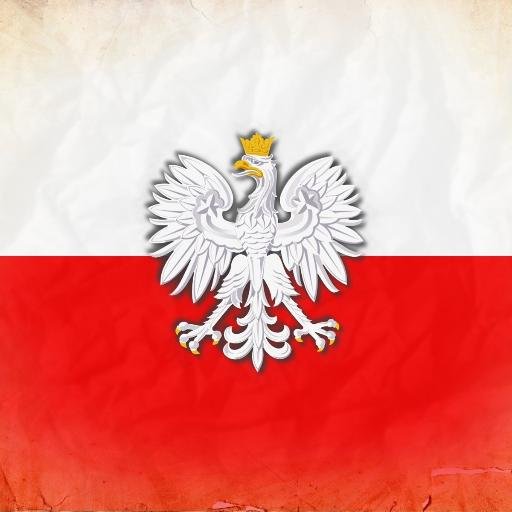 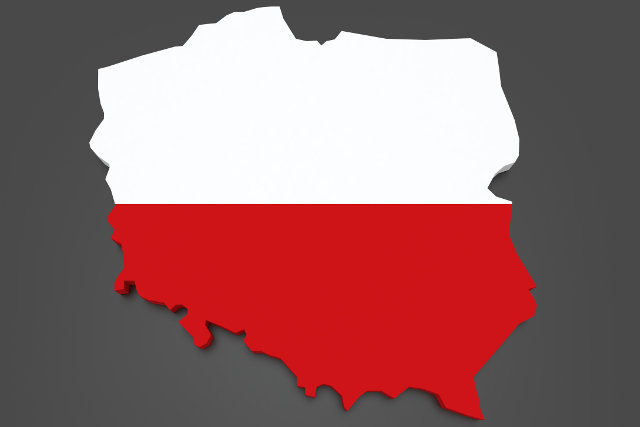 PIERWSZY HISTORYCZNY WŁADCA POLSKI MIESZKO  I
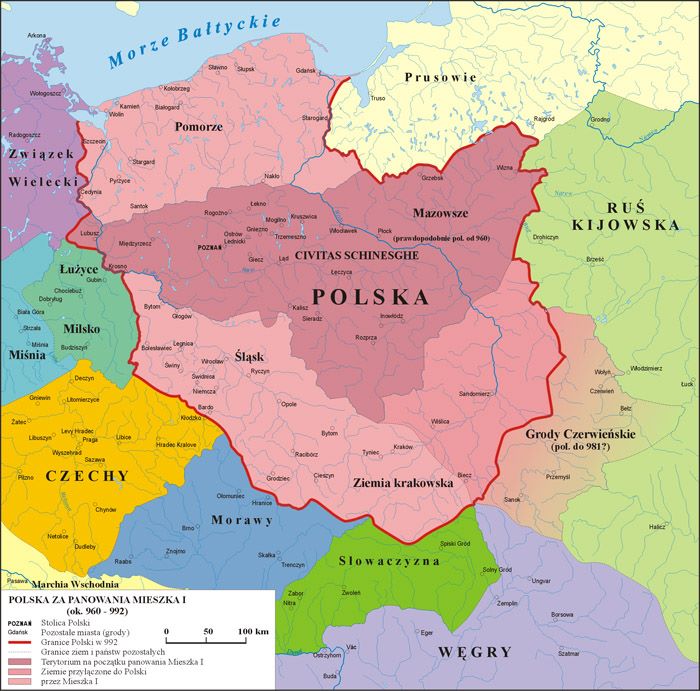 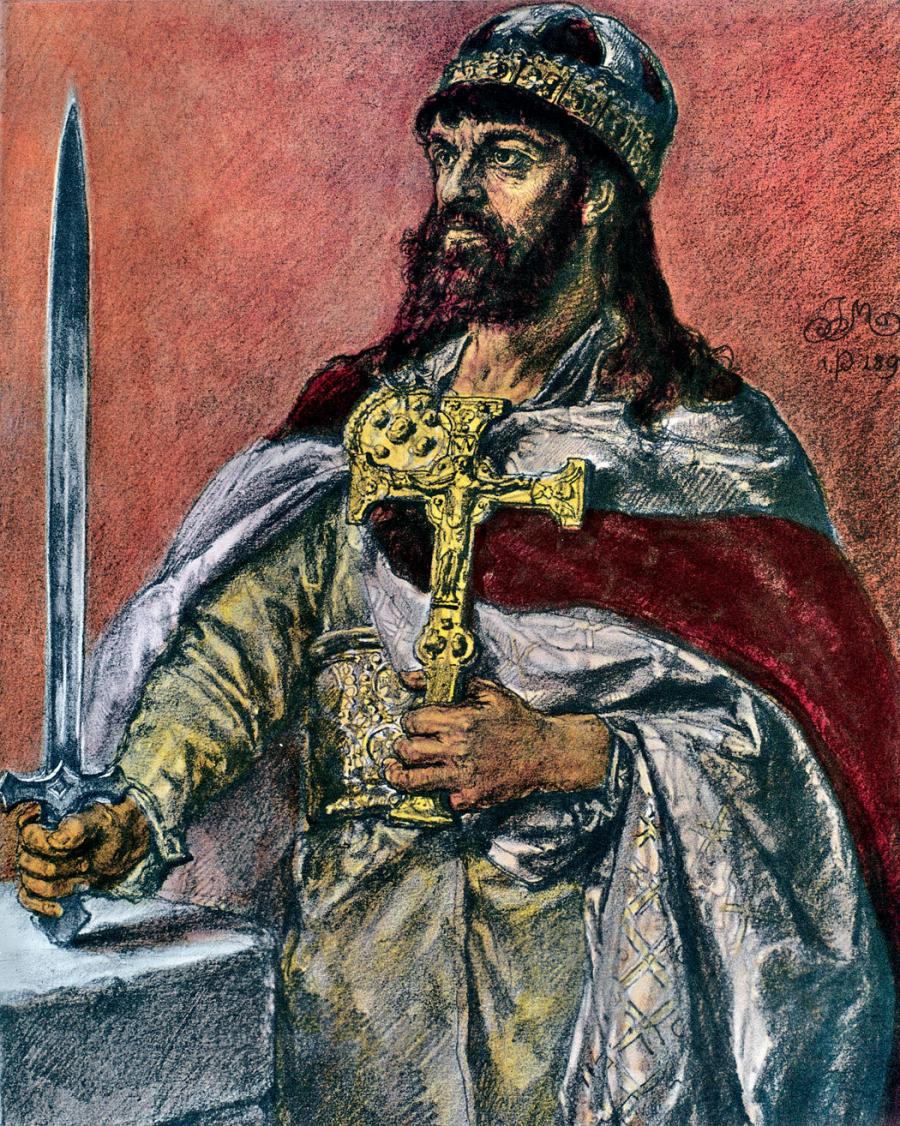 CHRZEST  POLSKI 966
PIERWSZY  KRÓL  POLSKI BOLESŁAW CHROBRY
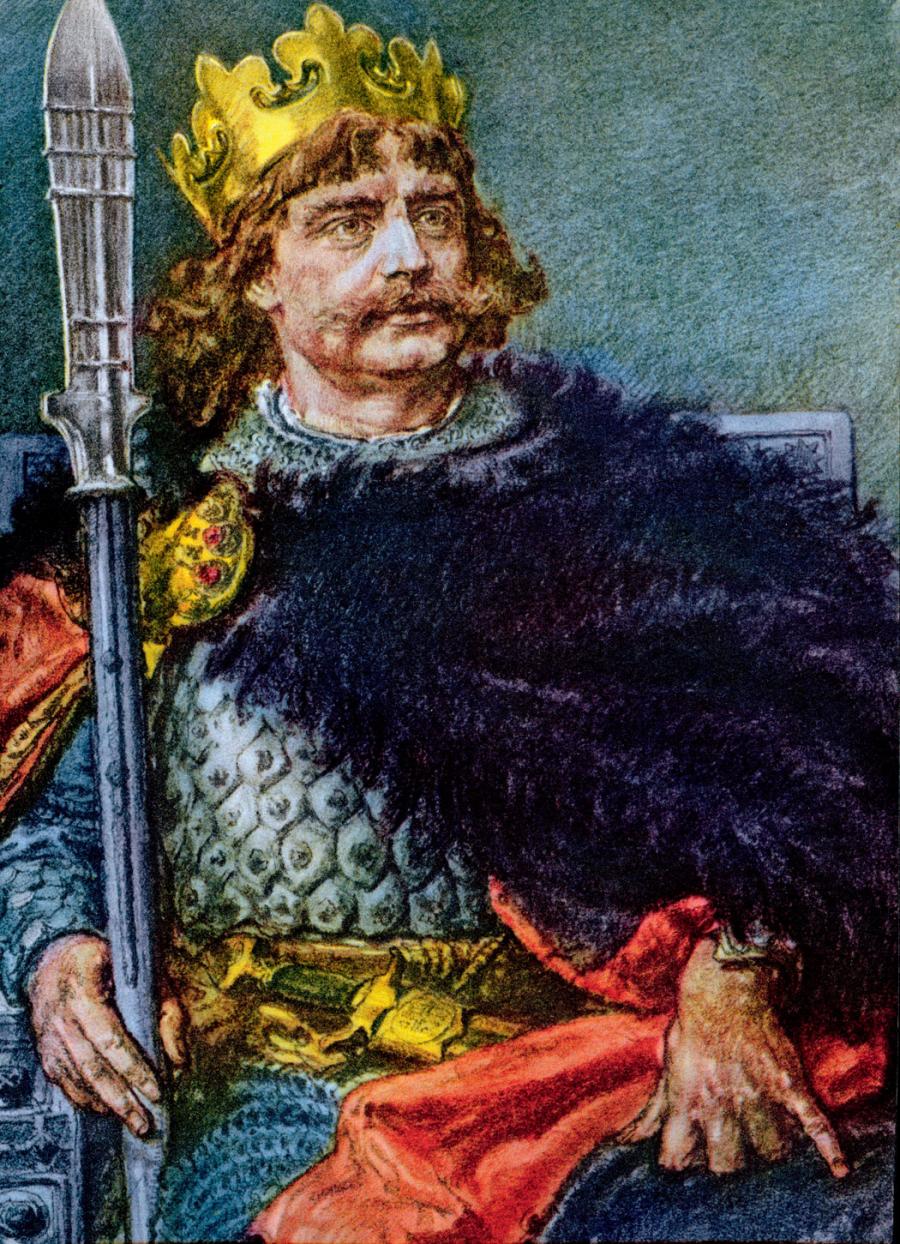 KORONACJA  1025
KAZIMIERZ  ODNOWICIEL
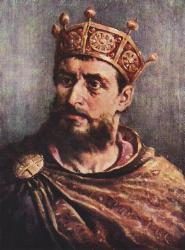 POŁOWA  X I WIEKU  -   STOLICĄ  KRAKÓW
BOLESŁAW  KRZYWOUSTY
1138  -  PODZIAŁ  POLSKI NA  DZIELNICE
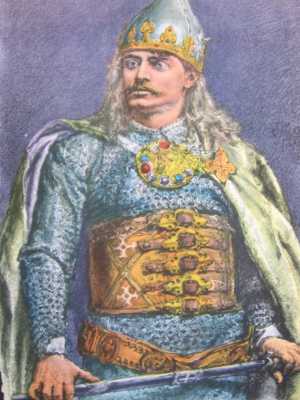 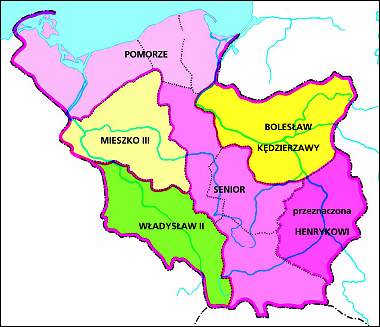 1226 – KONRAD  MAZOWIECKI SPROWADZA DO POLSKI KRZYŻAKÓW
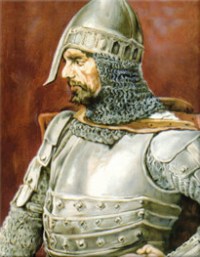 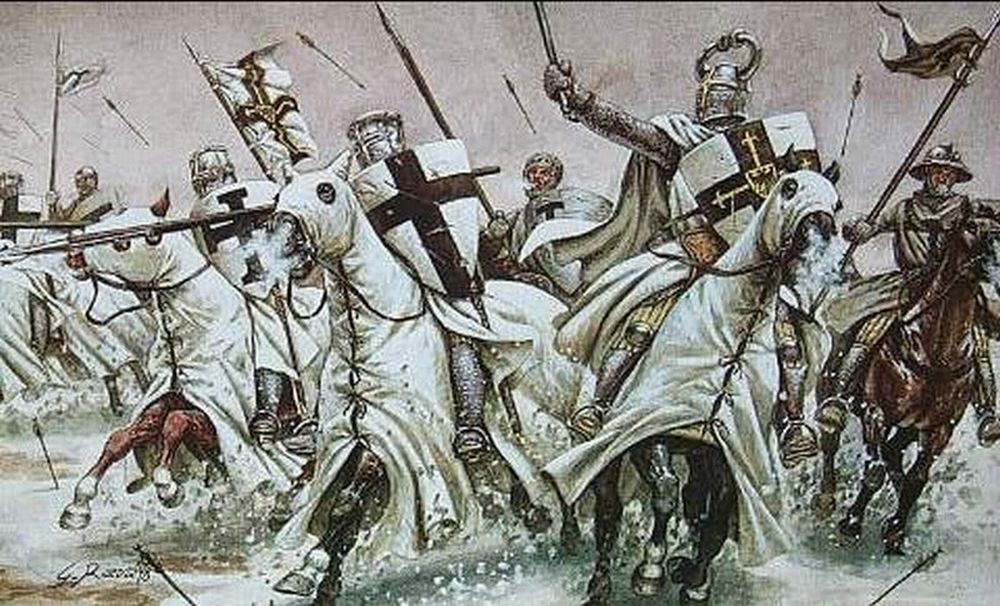 1241 – BITWA POD LEGNICĄ, NAJAZD TATARÓW
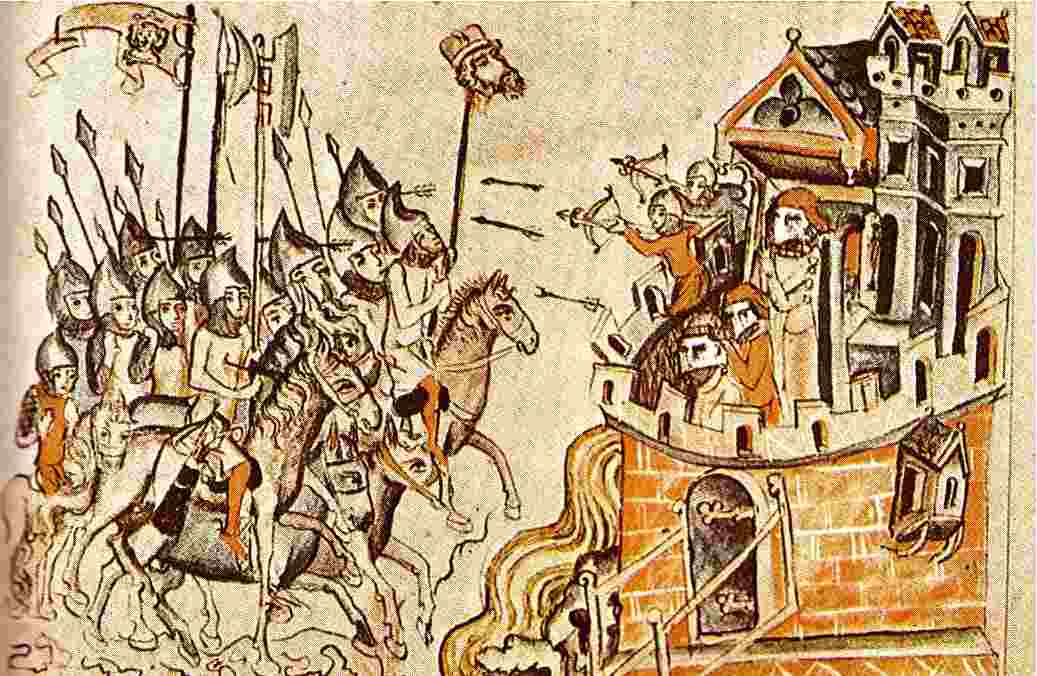 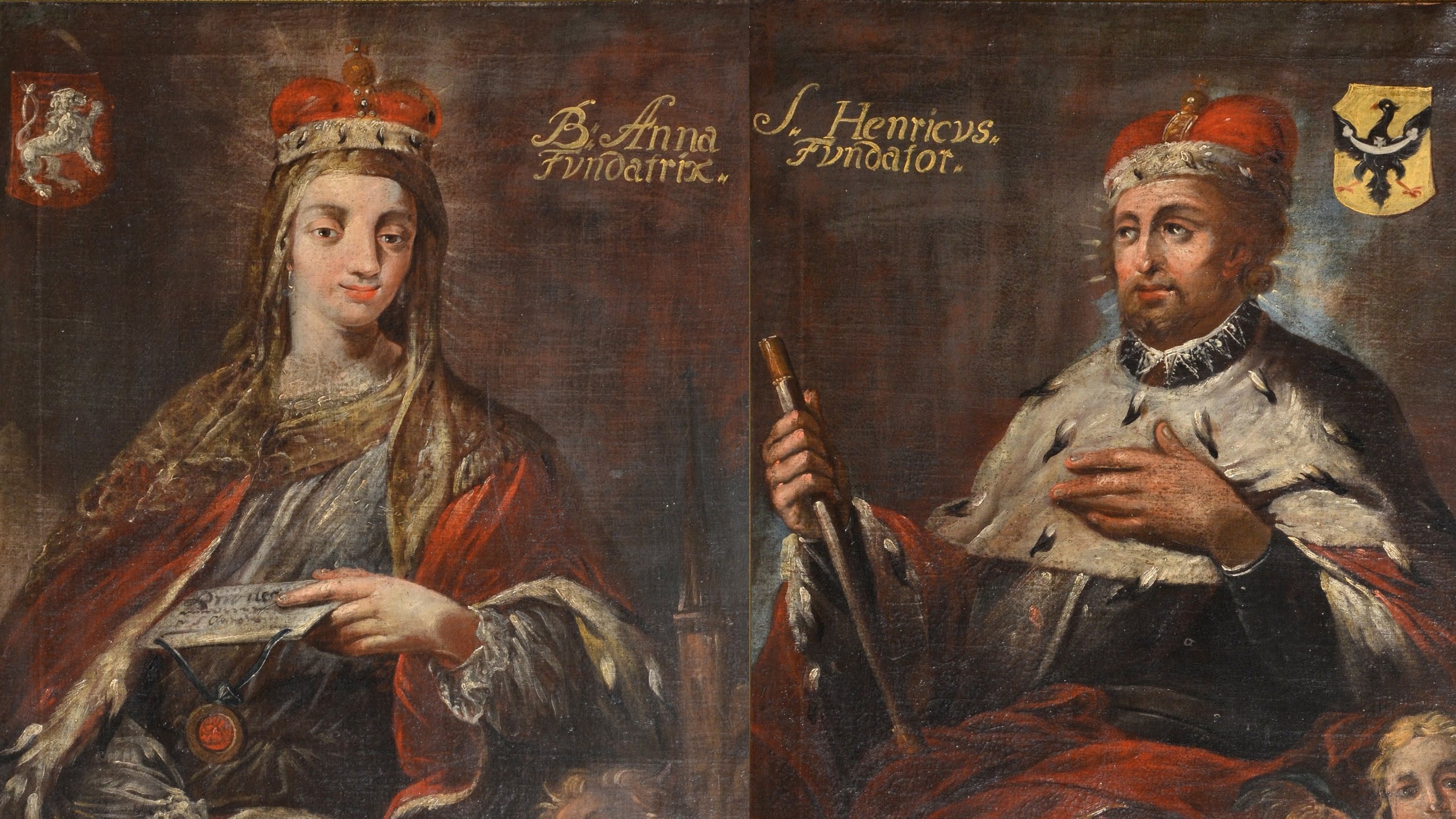 Anna       i                 Henryk Pobożny
WŁADYSŁAW ŁOKIETEK   I KAZIMIERZ  WIELKI
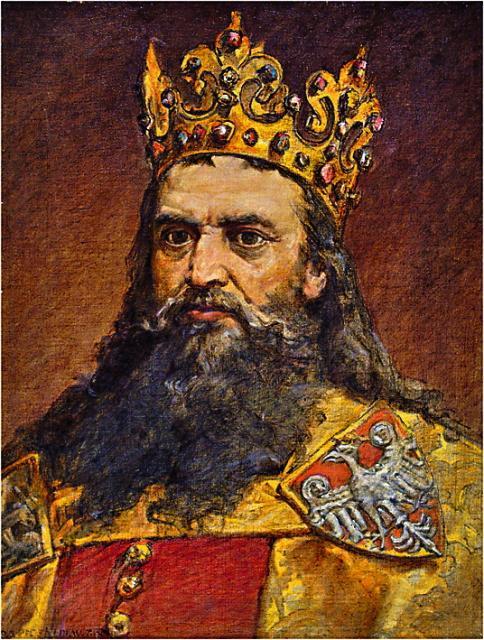 1320  - zjednoczenie państwa
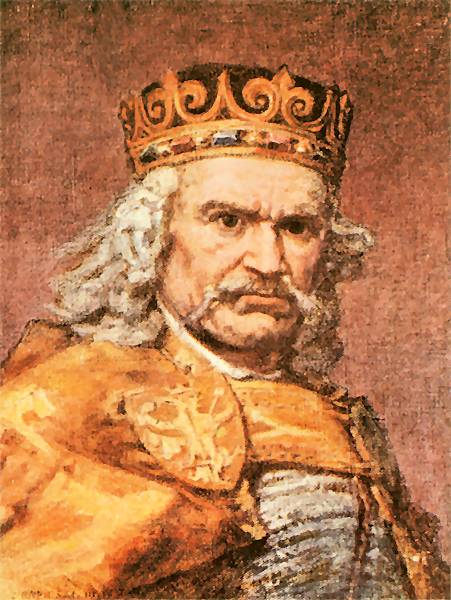 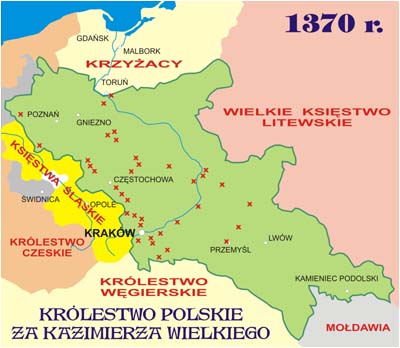 JADWIGA I WŁADYSŁAW JAGIEŁŁO
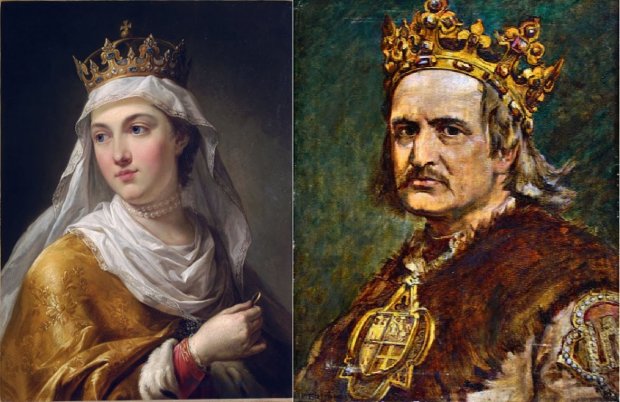 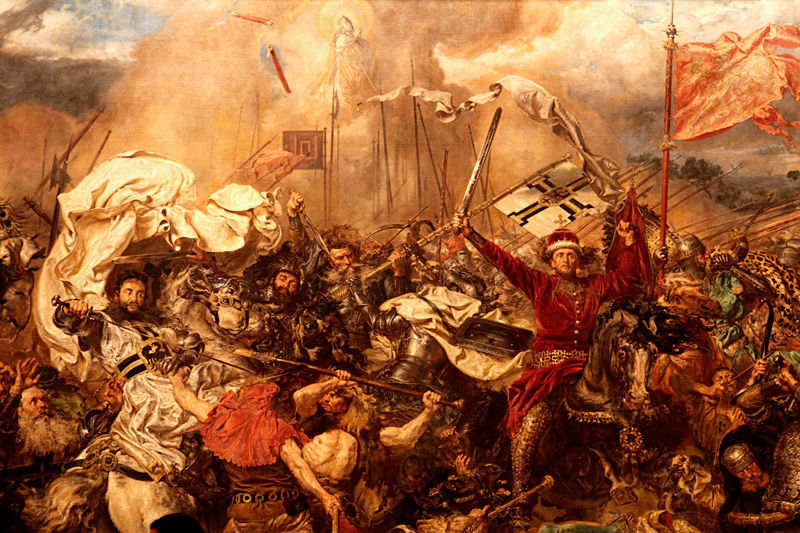 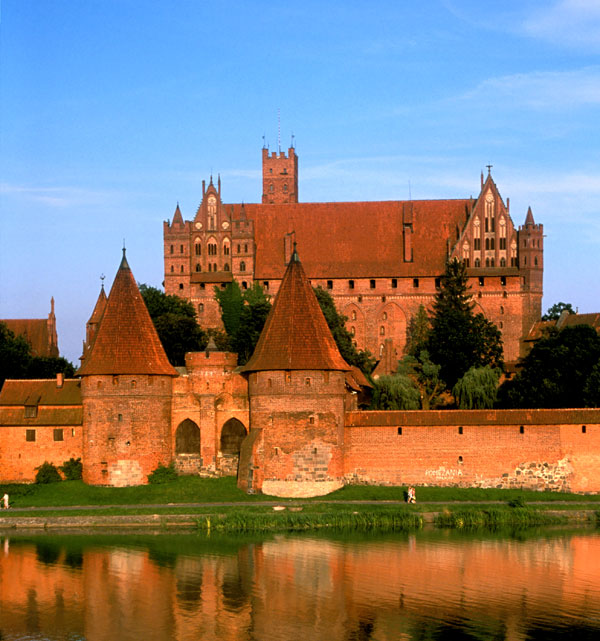 BITWA POD GRUNWALDEM       MALBORK
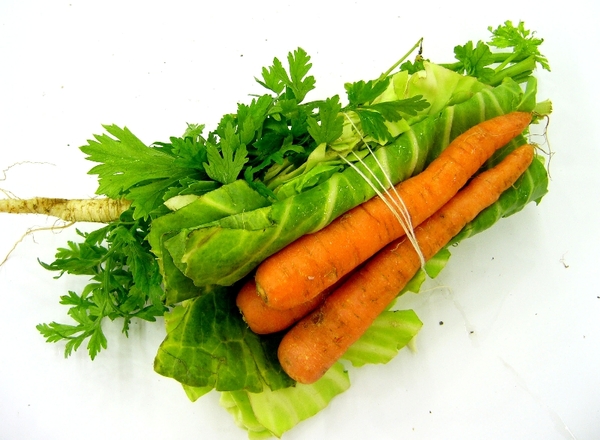 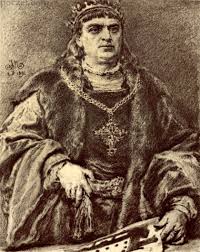 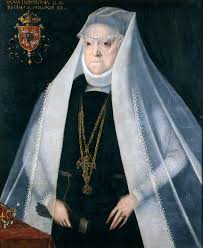 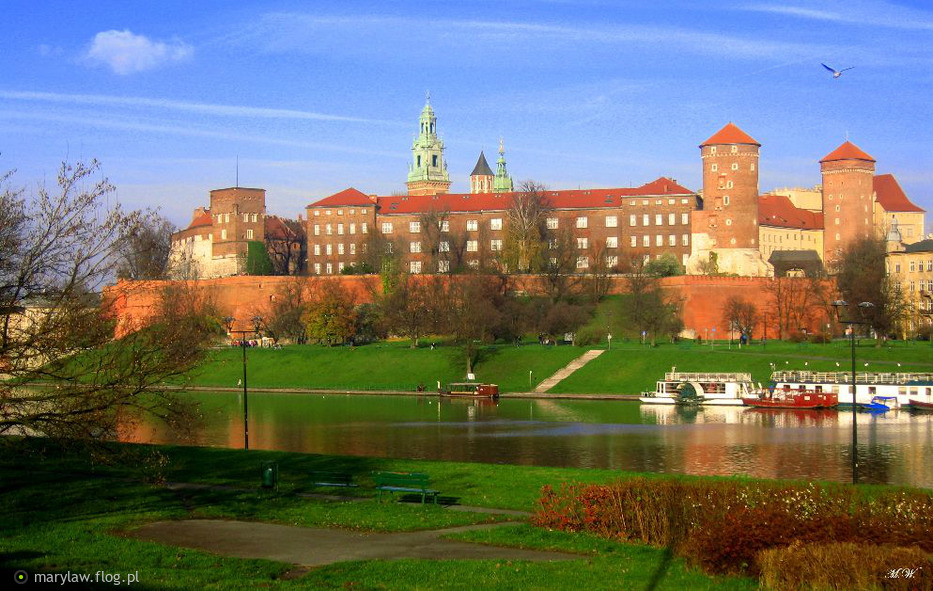 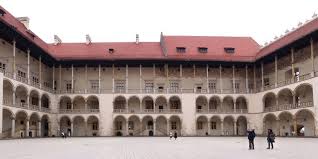 WAWEL -KRAKÓW
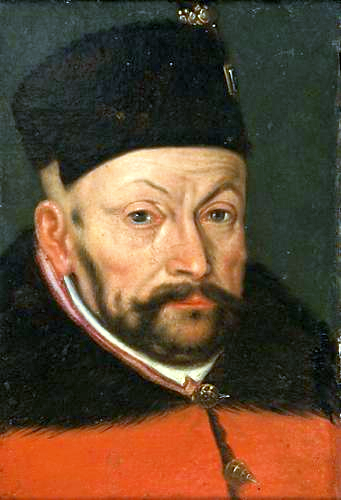 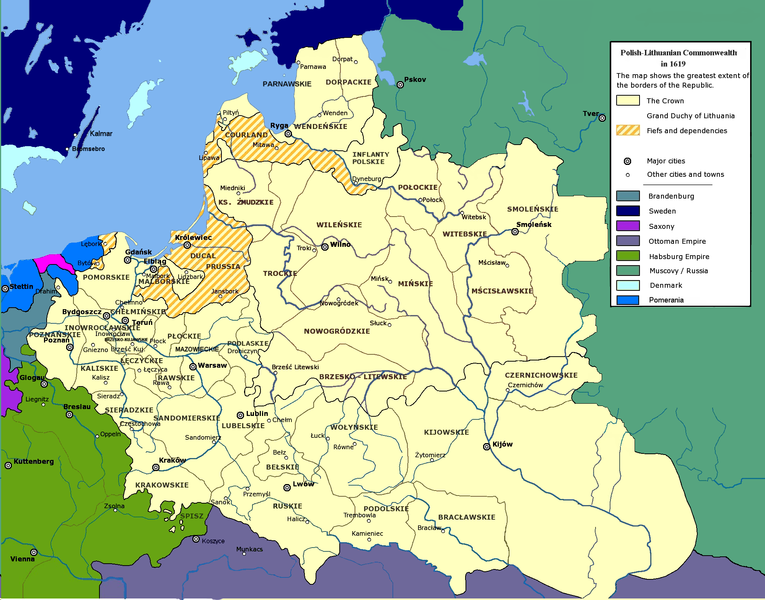 STEFAN    BATORY
JAN III  SOBIESKI  POD  WIEDNIEM  1683
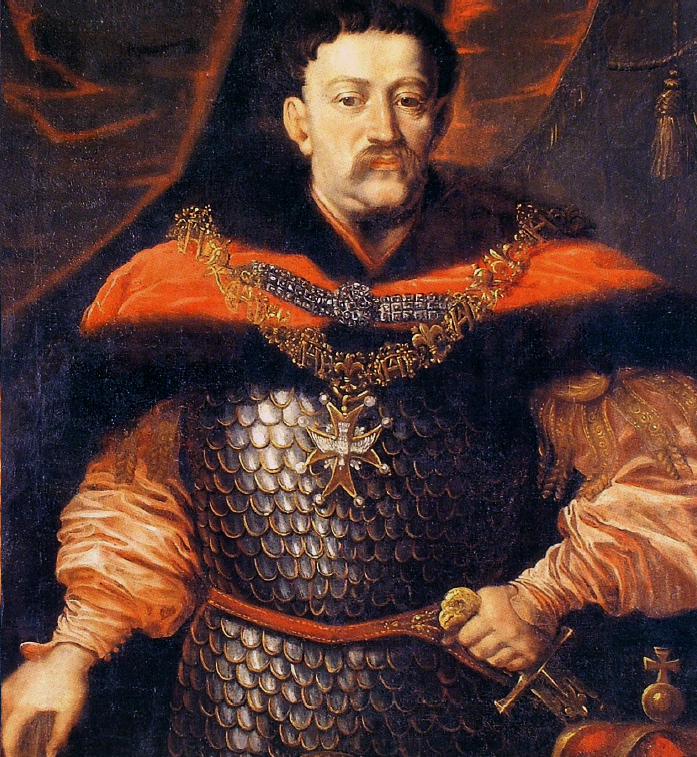 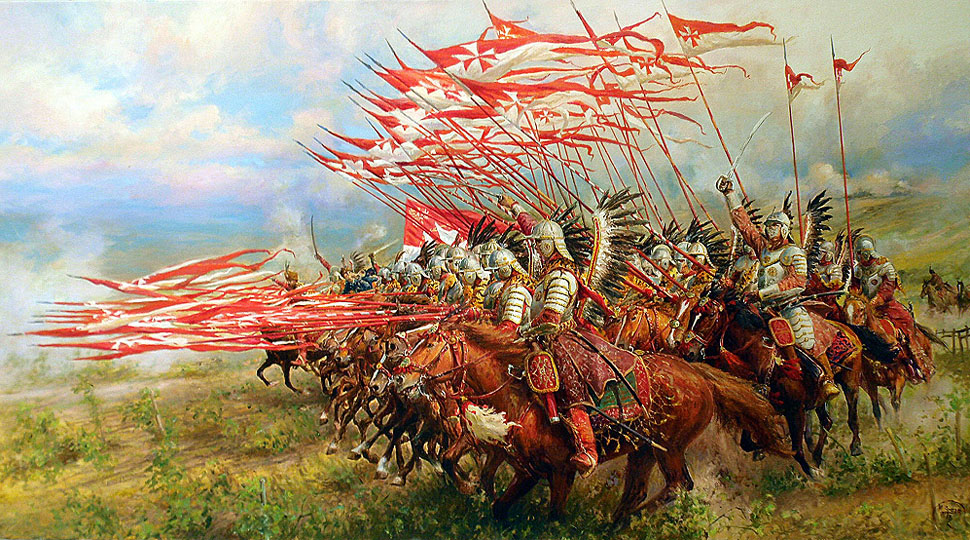 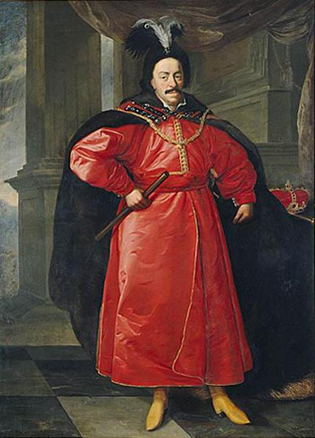 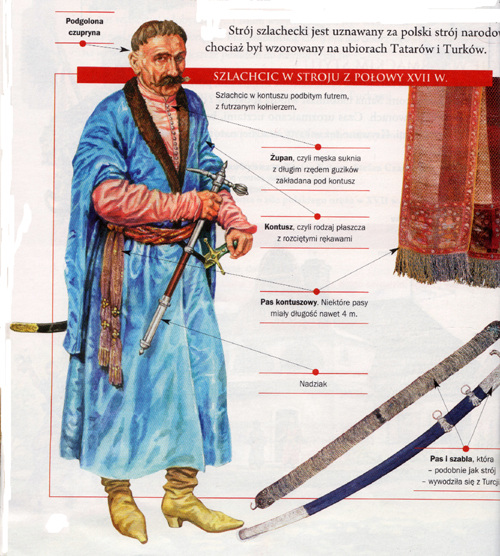 STANISŁAW  AUGUST  PONIATOWSKI
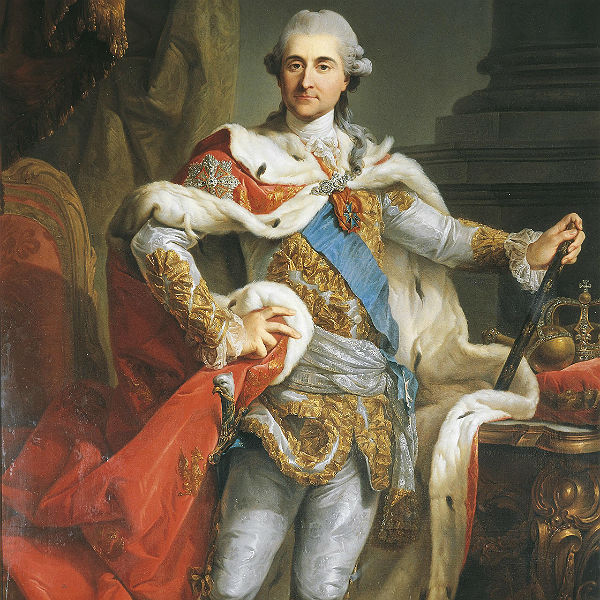 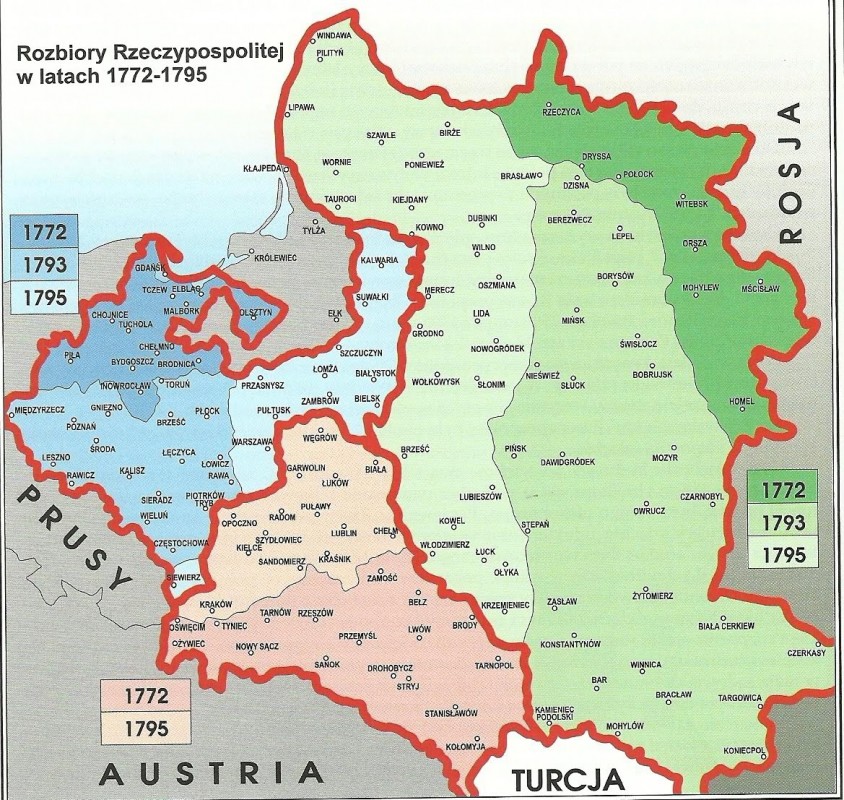 POWSTANIE KOŚCIUSZKOWSKIE
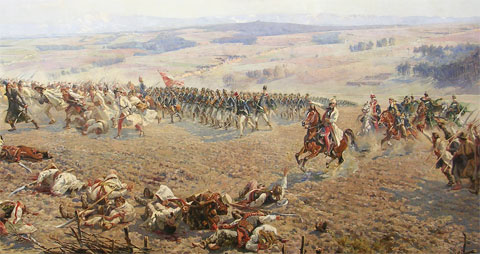 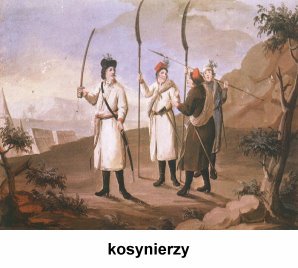 POWSTANIE LISTOPADOWE
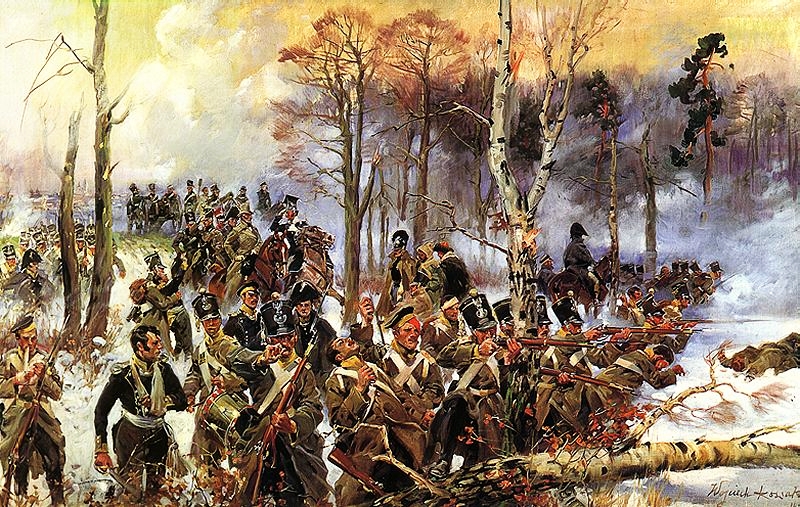 POWSTANIE STYCZNIOWE
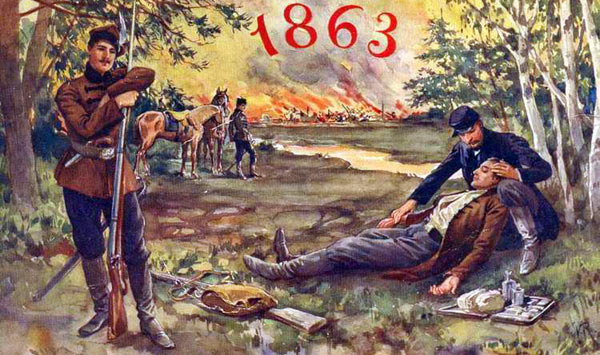 STARJK DZIECI WE WRZEŚNI
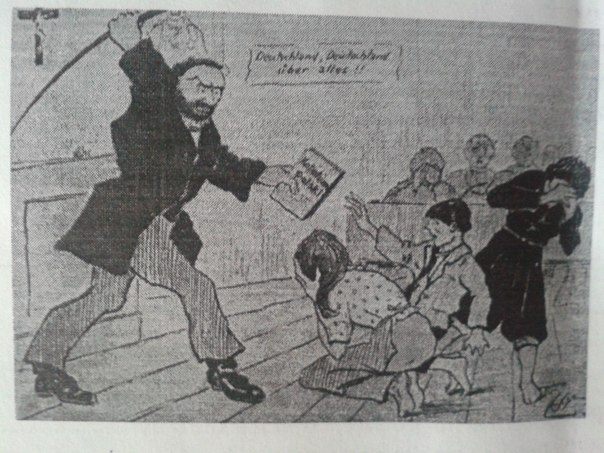 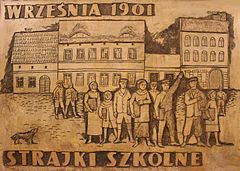 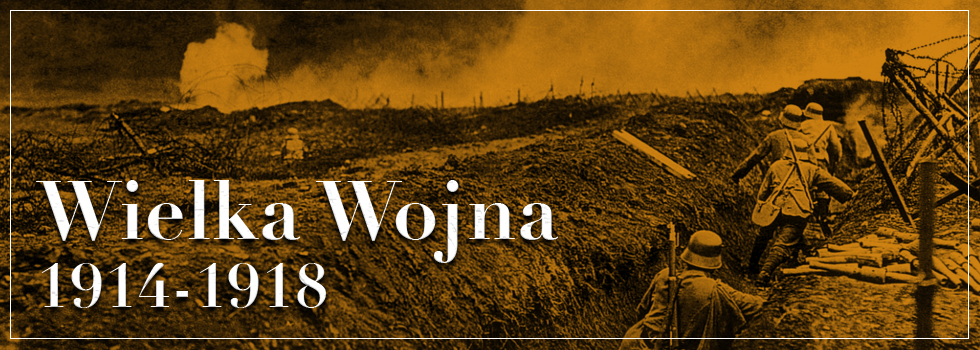 JÓZEF  PIŁSUDSKI
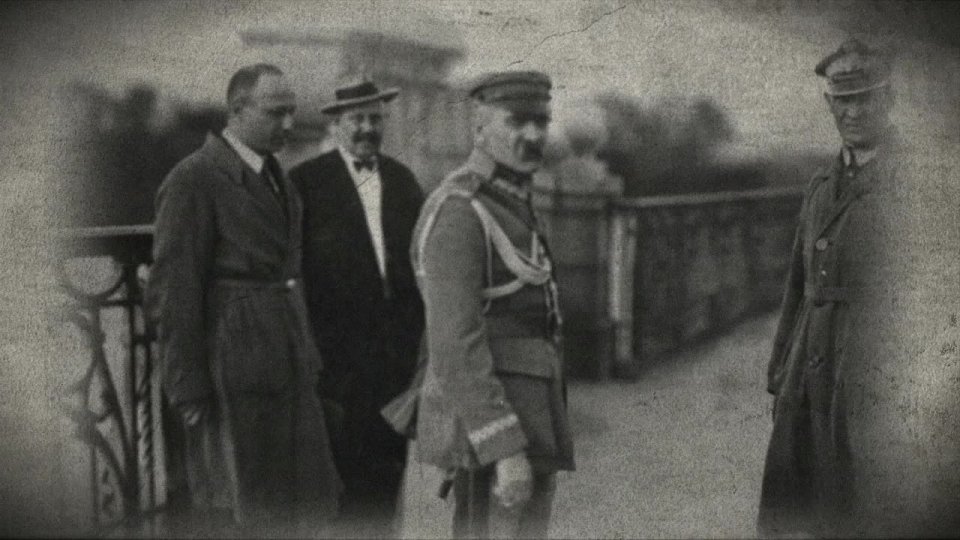 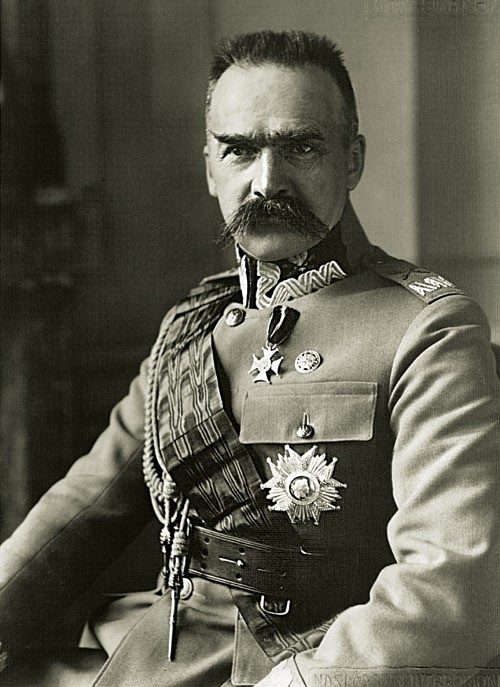 ROMAN DMOWSKI
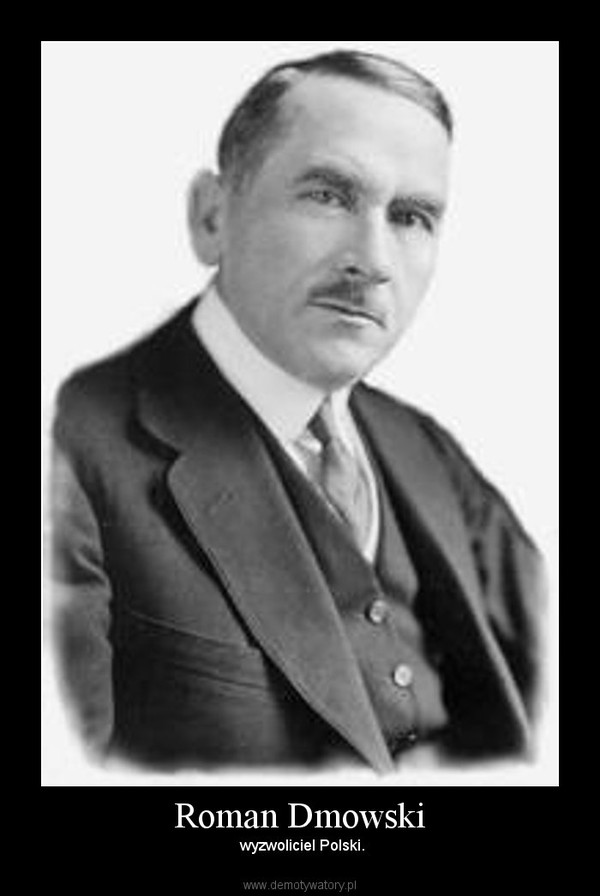 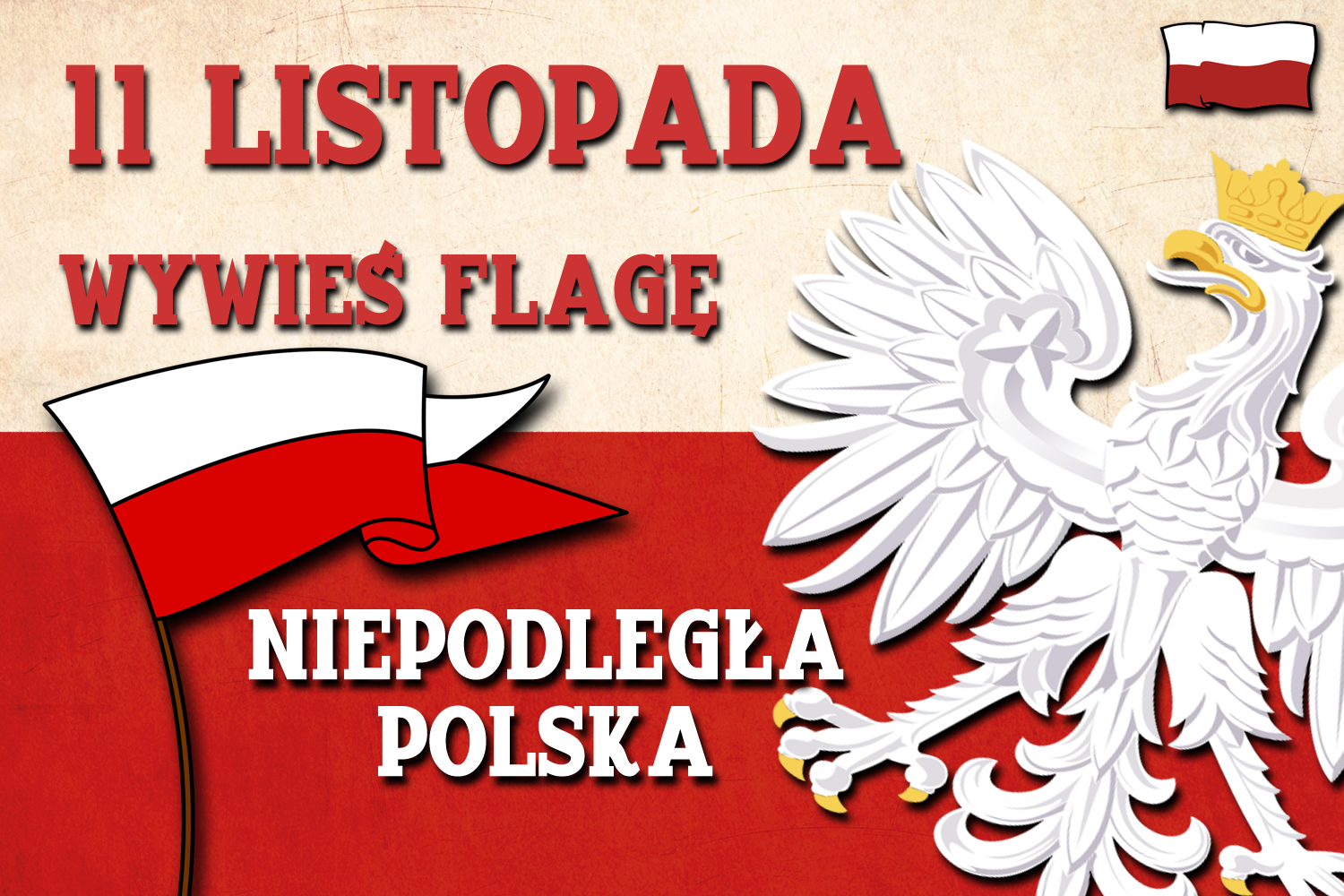 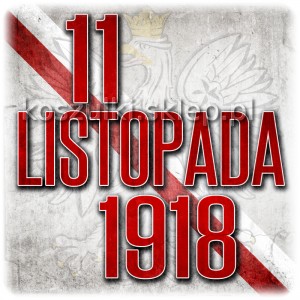 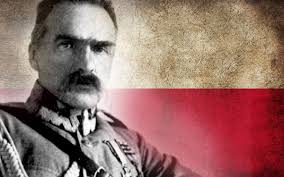 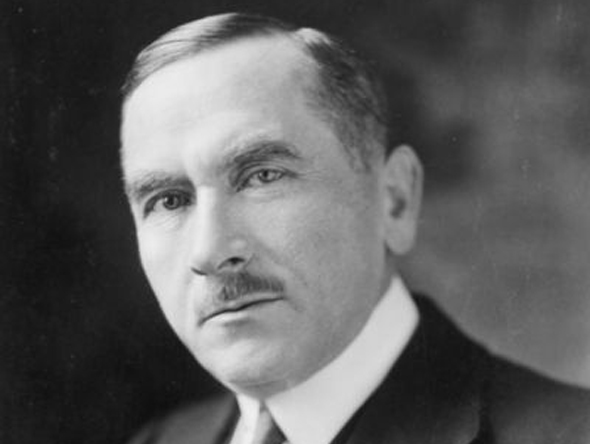 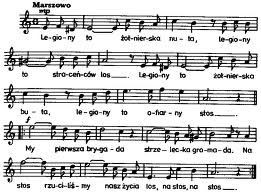 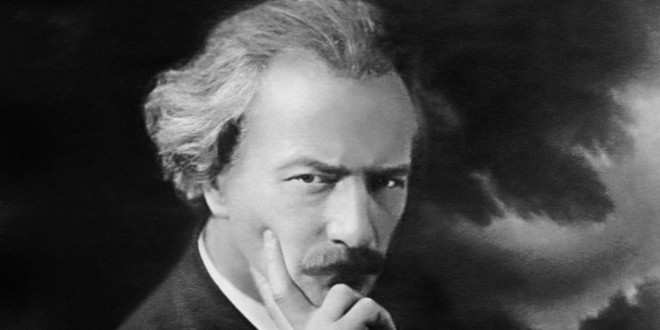 1927 – HYMN POLSKI
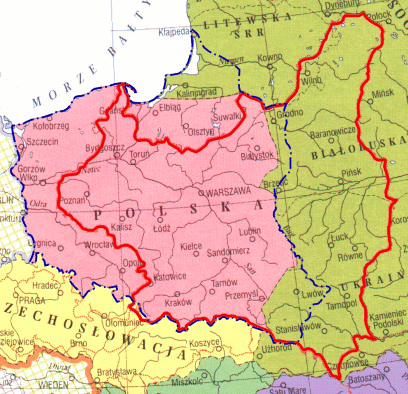 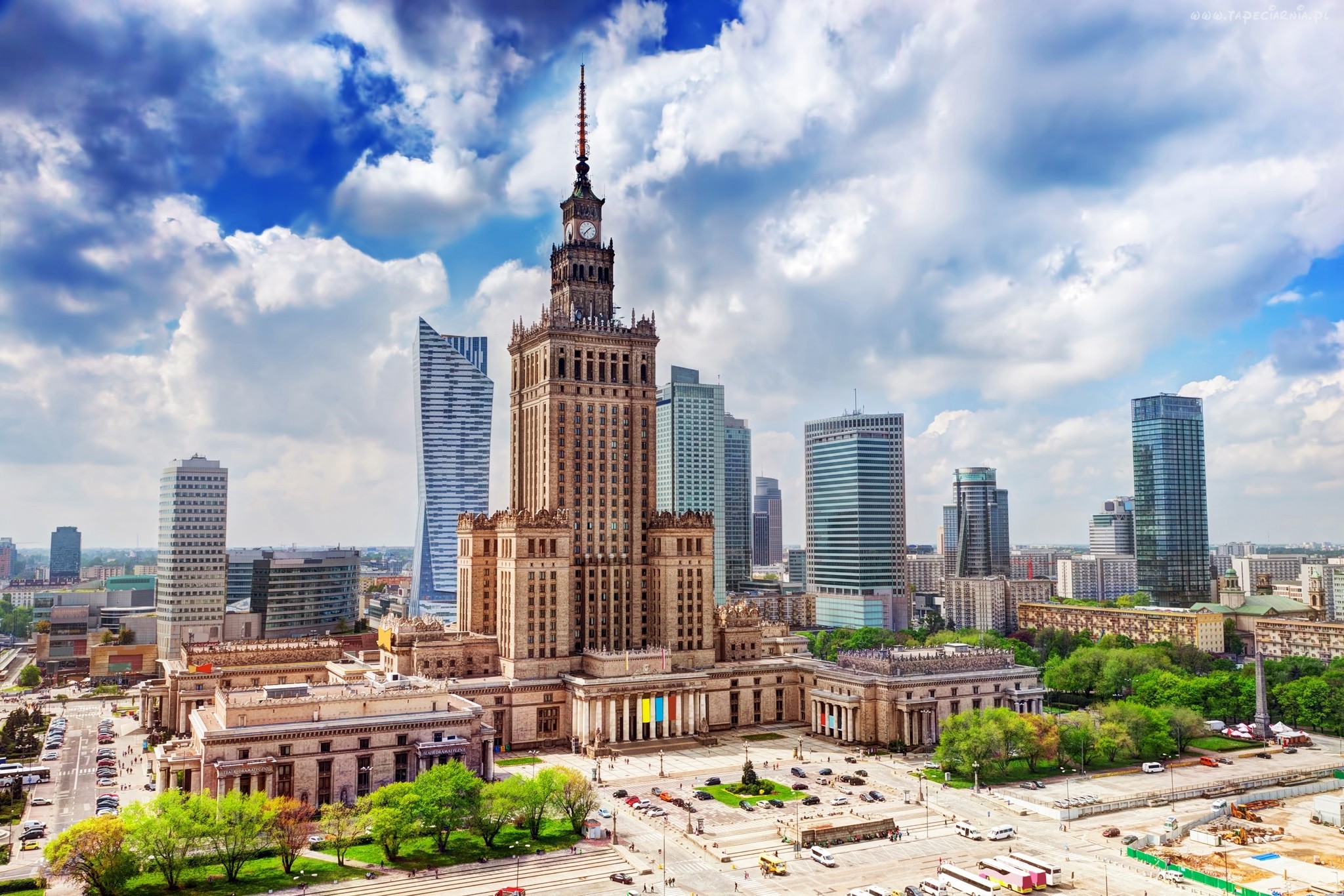 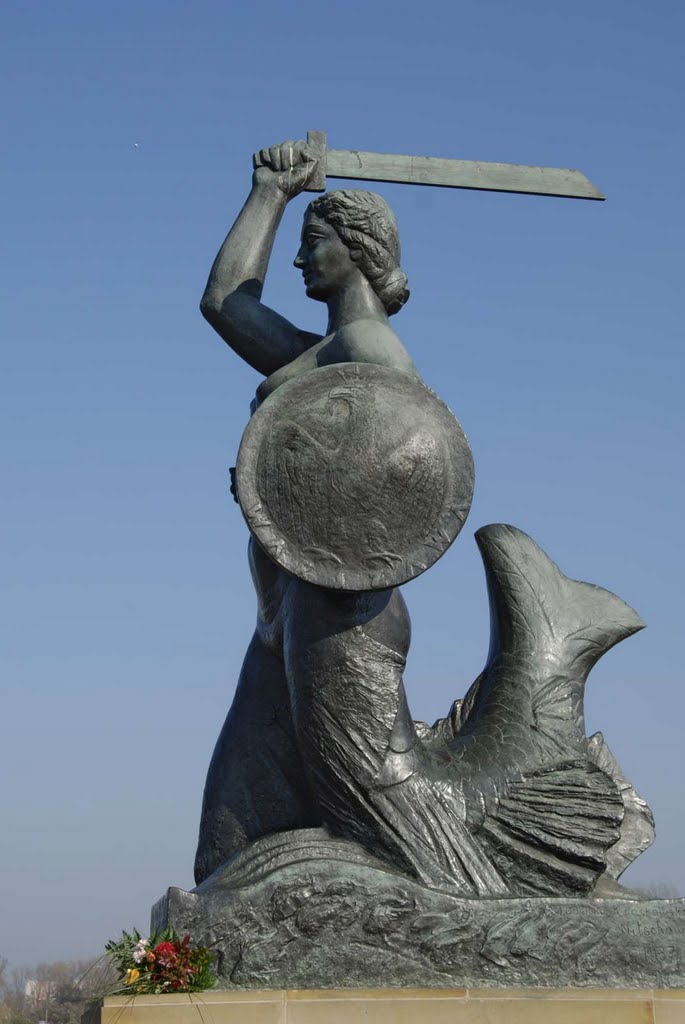 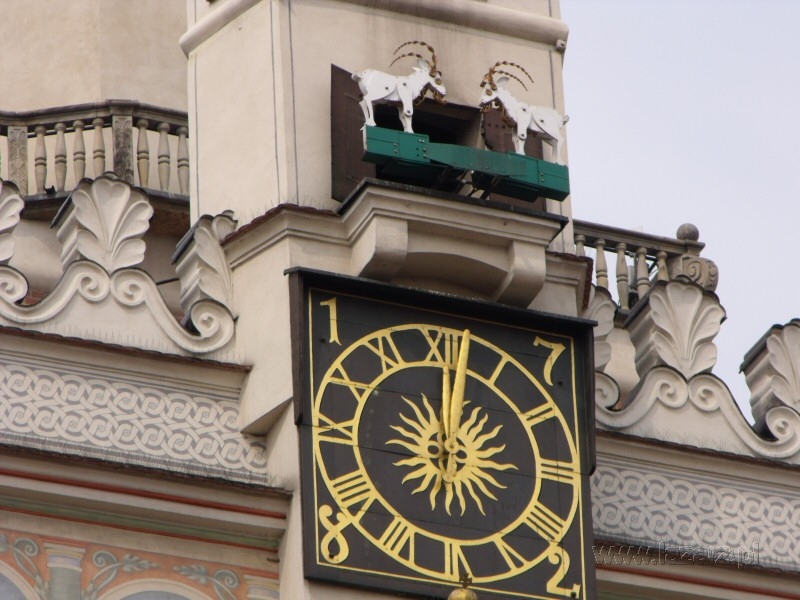 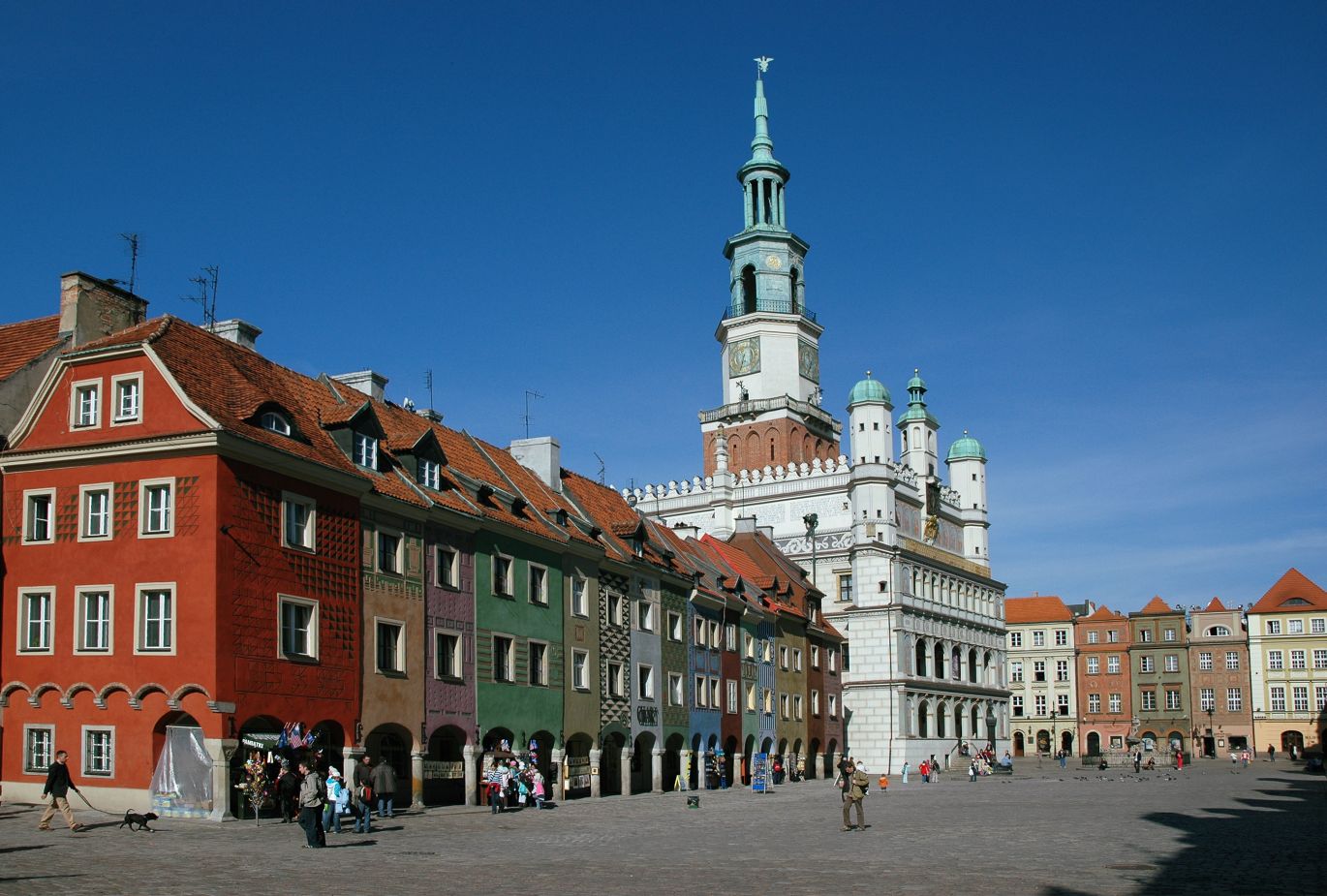 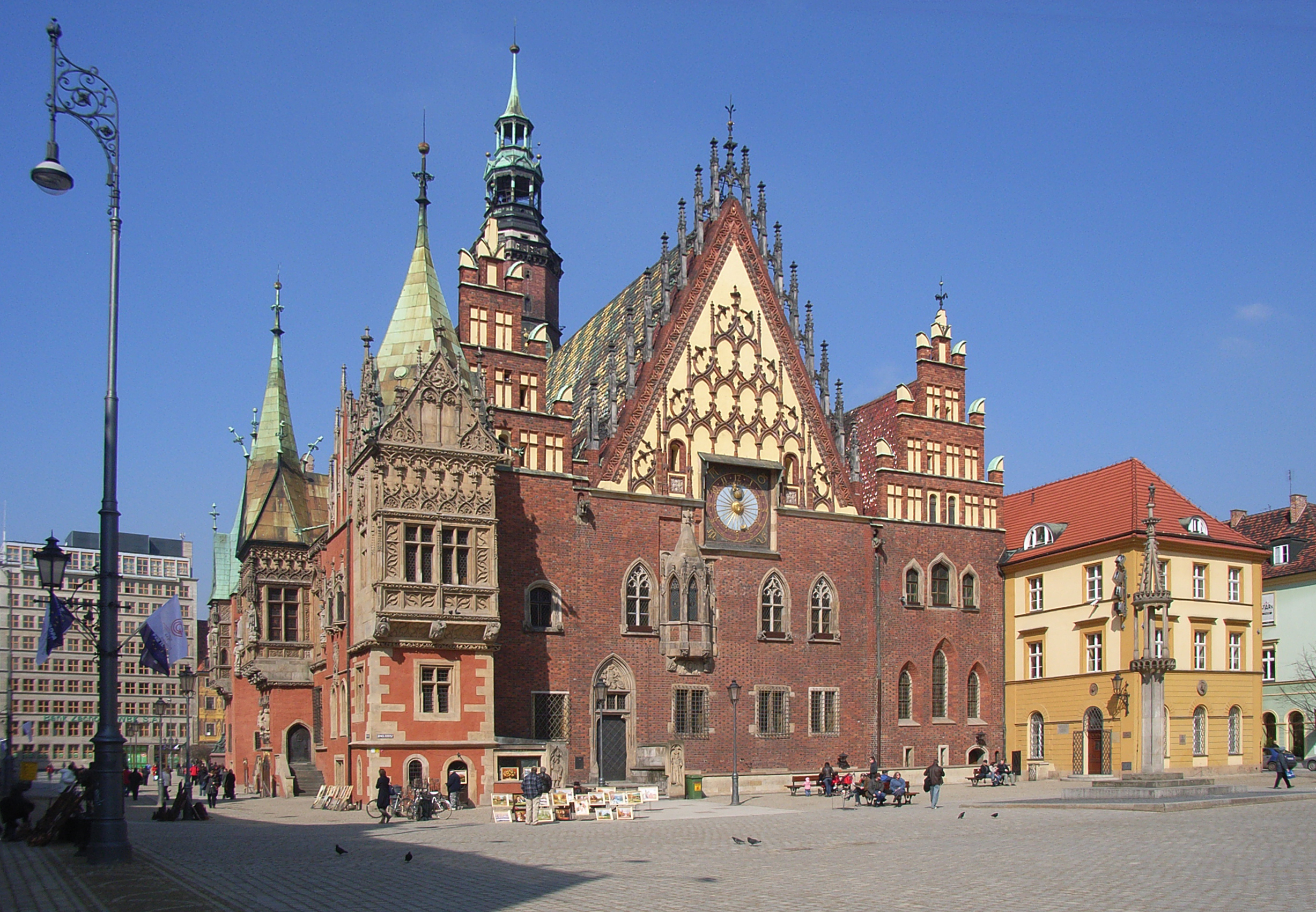 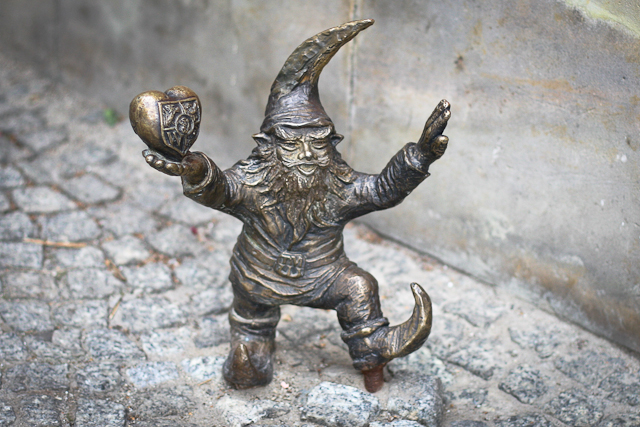 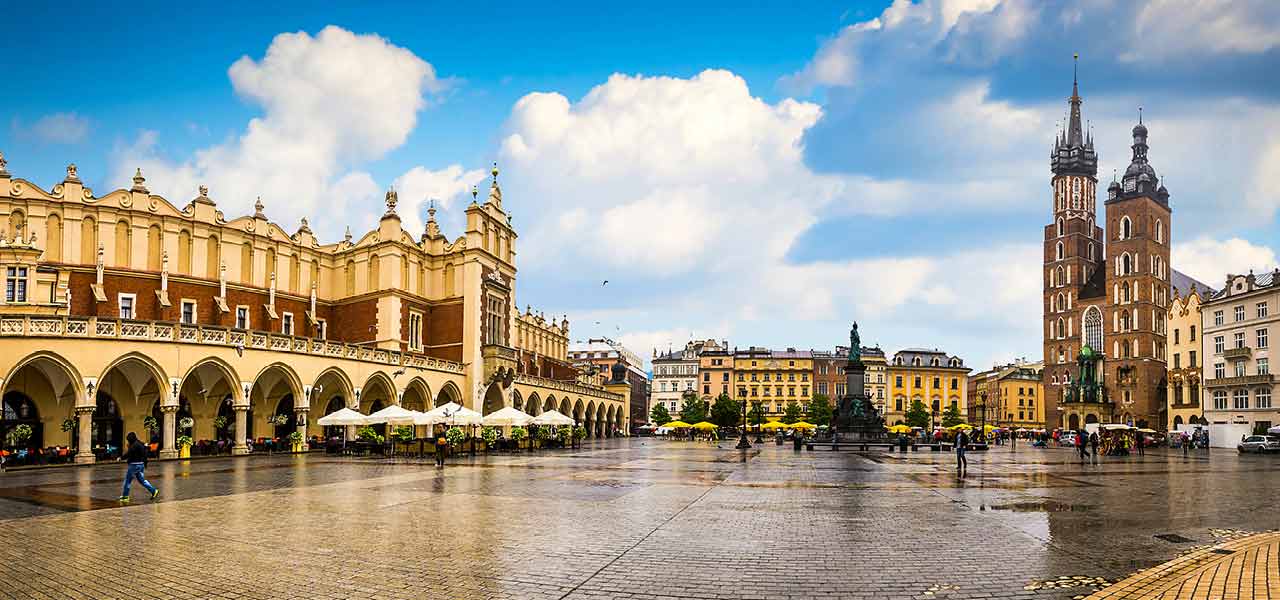 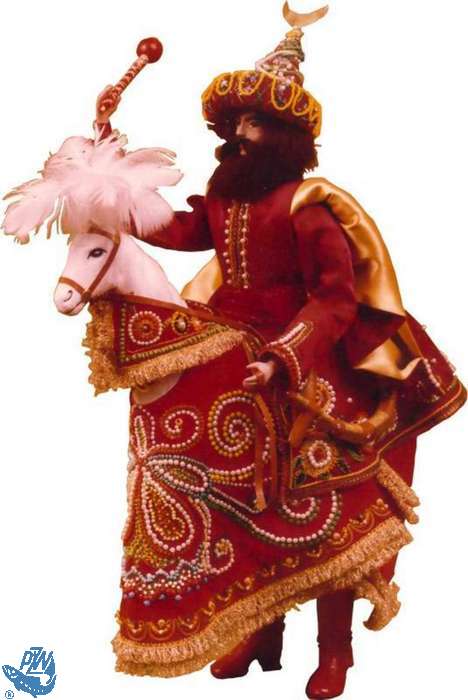 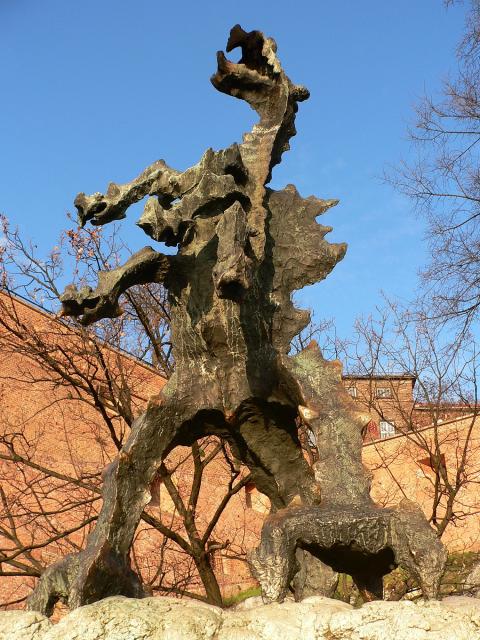 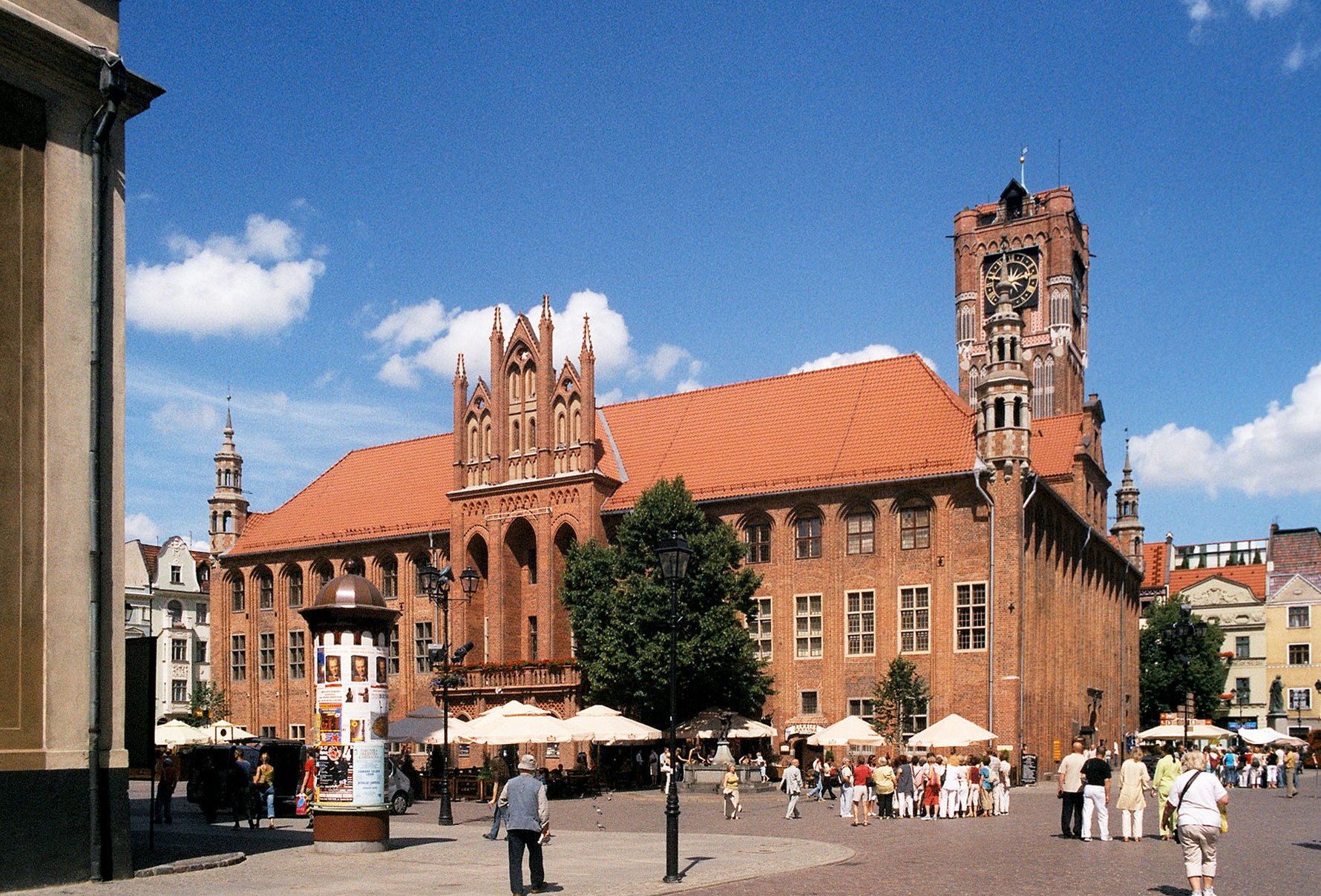 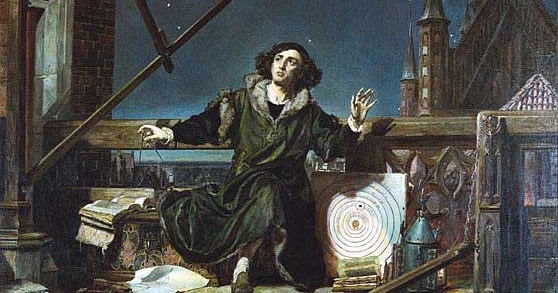 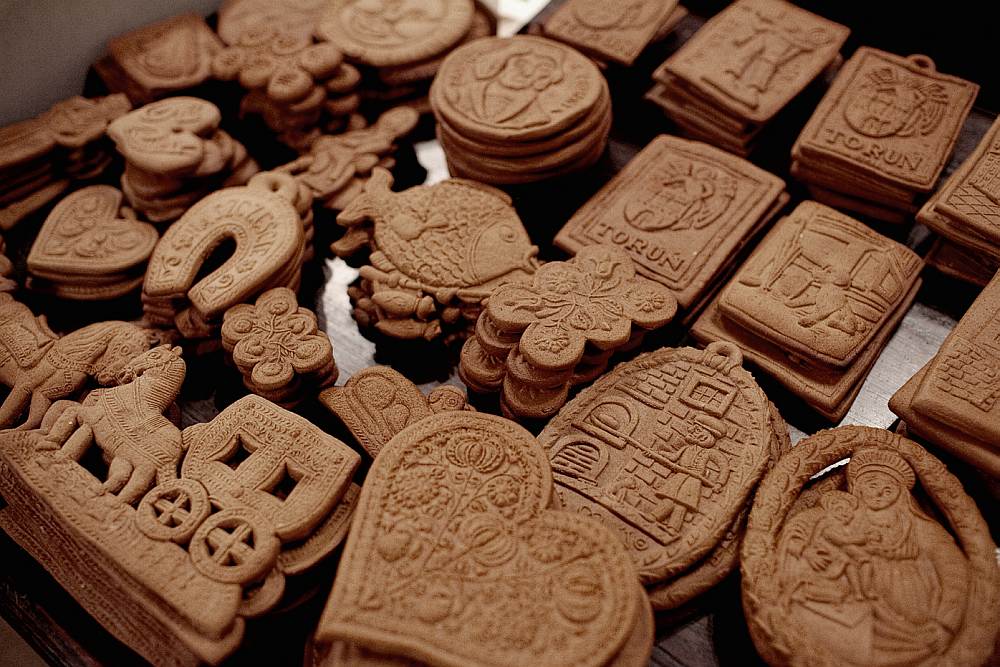 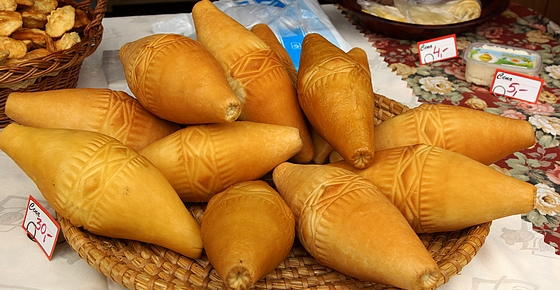 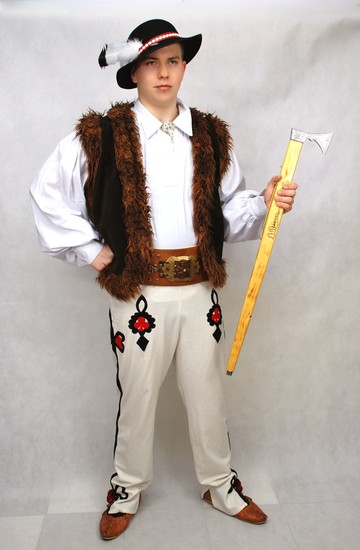 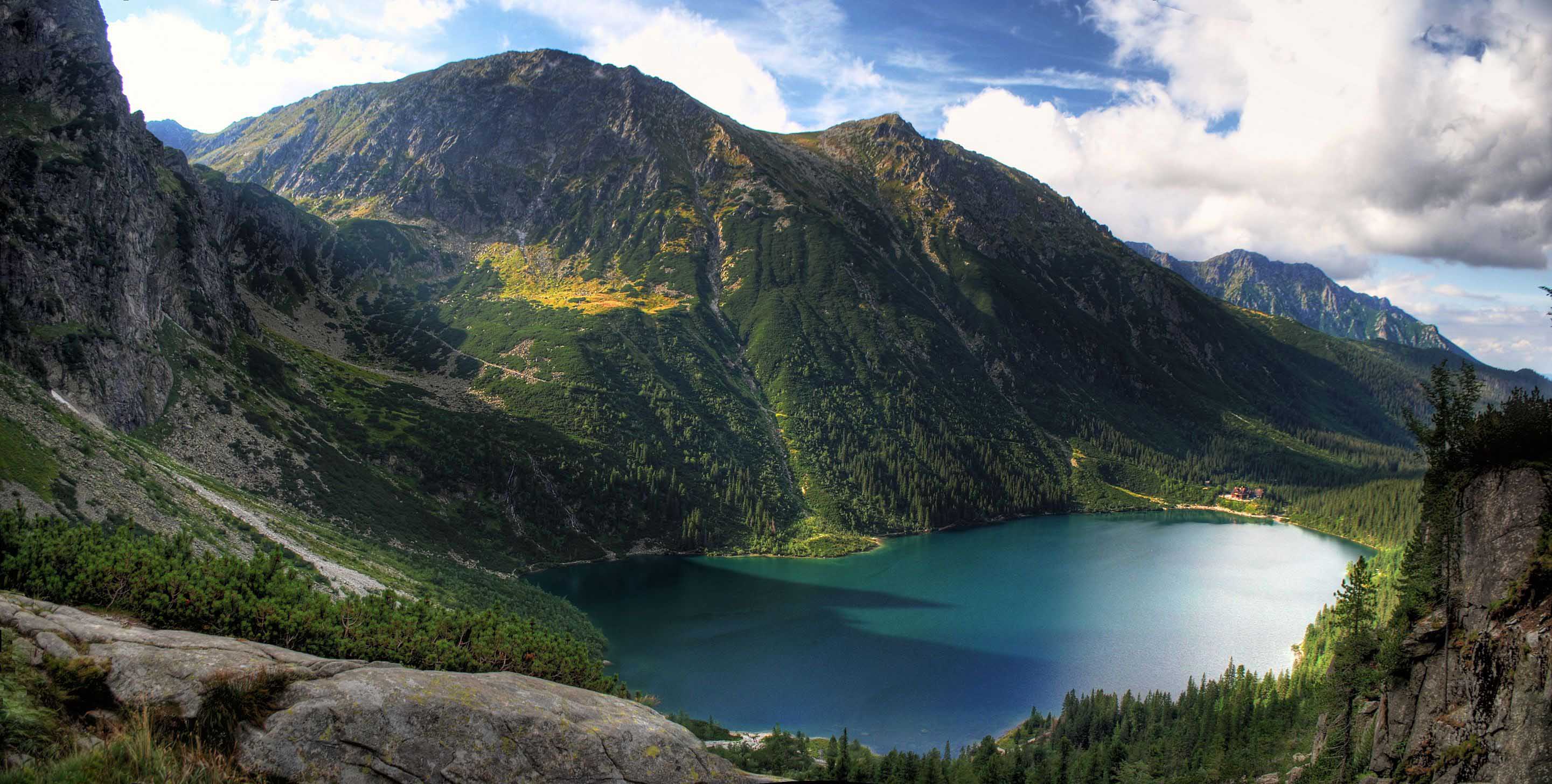 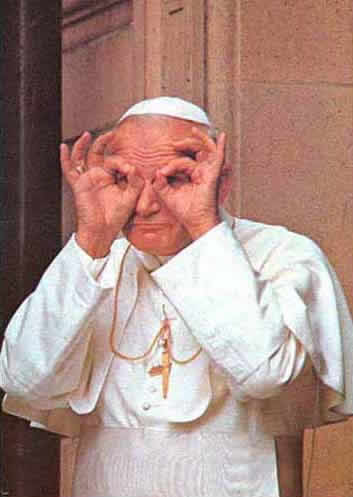 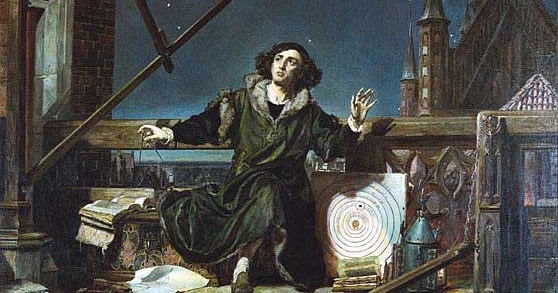 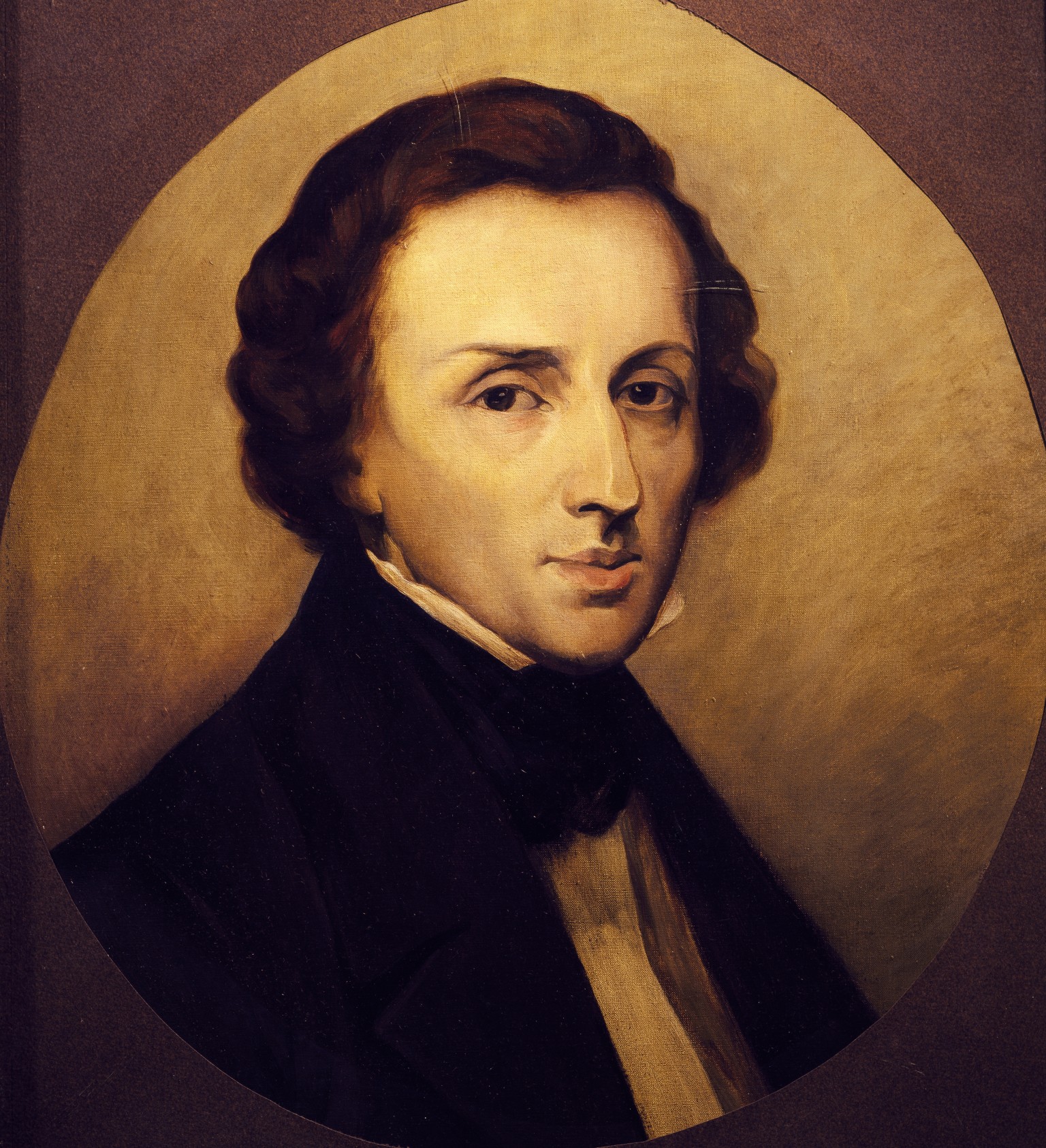 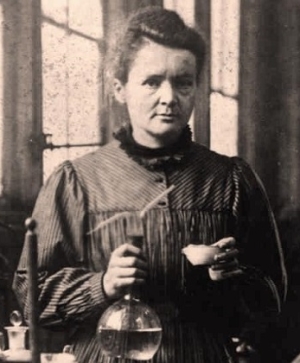 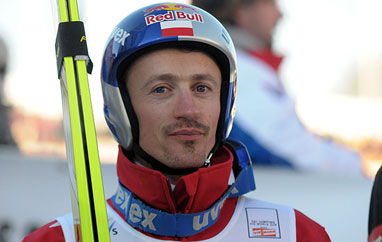 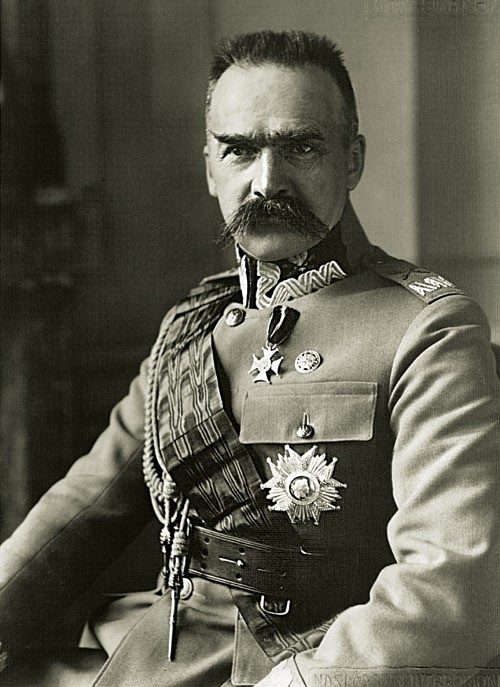 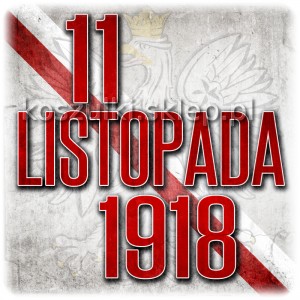